স্বাগতম
পরিচিতি
মোঃ লুৎফর রহমান
সহকারী শিক্ষক
পানবাড়ী উচ্চ বিদ্যালয়
পাটগ্রাম,লালমনির হাট
৬ষ্ঠ শ্রেণি
সাধারন বিজ্ঞান
দ্বিতীয় অধ্যায়
(খ+গ) শাখা
ছবি দুটিতে কী দেখছ?
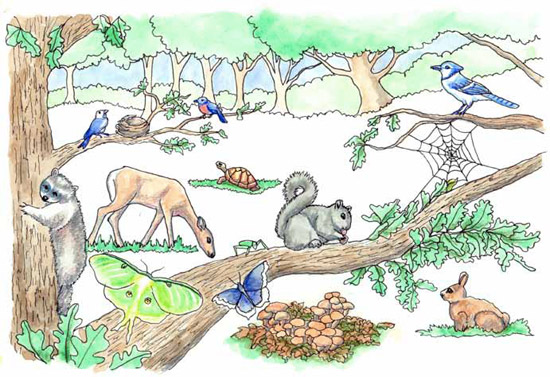 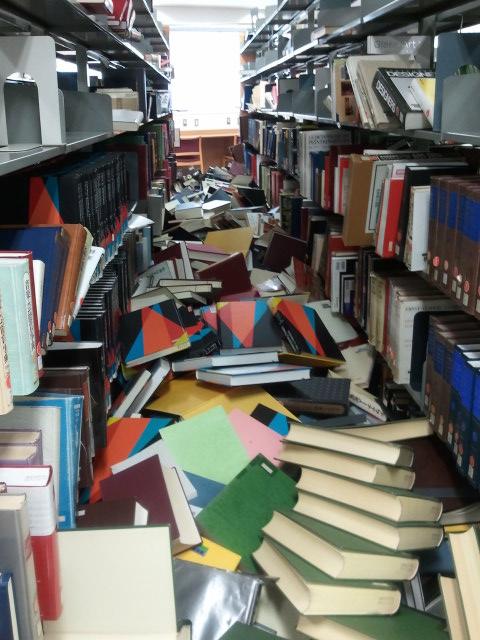 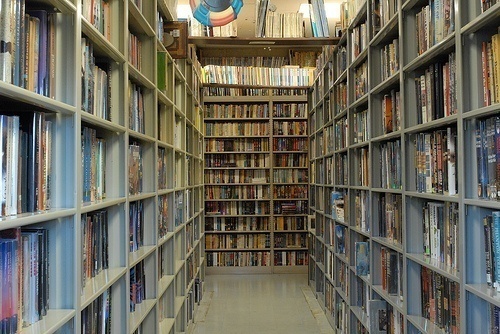 এ চিত্রে একই বৈশিষ্ট্যের জীবগুলোকে সহজে চেনার উপায় কী?
একটি নির্দিষ্ট বই কোথা হতে সহজে বের করা যাবে, কেন?
জীবজগতের শ্রেণিকরণ
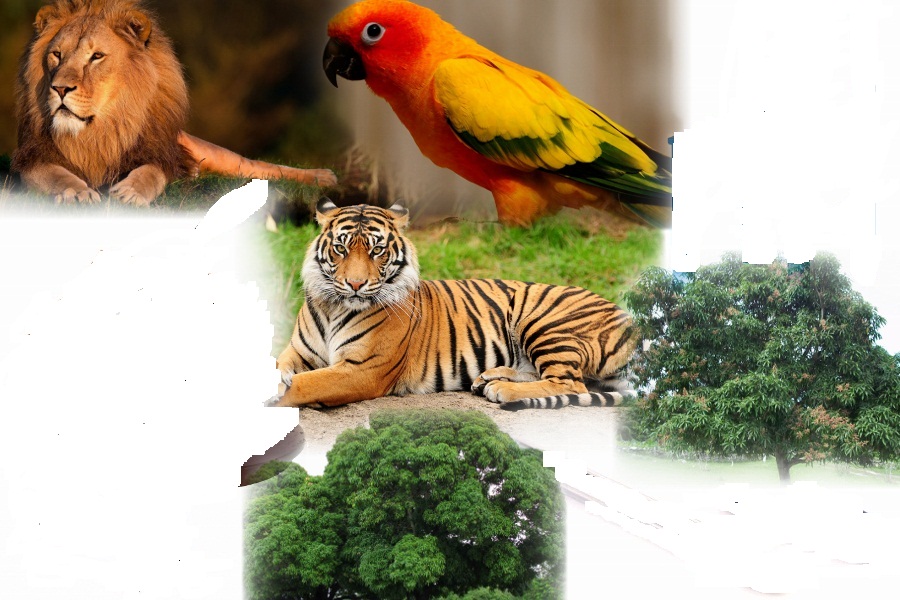 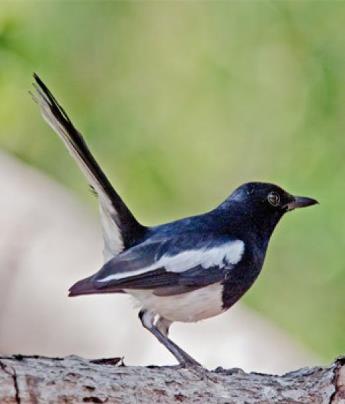 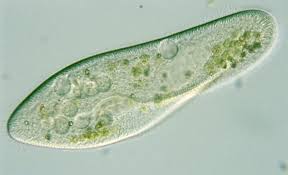 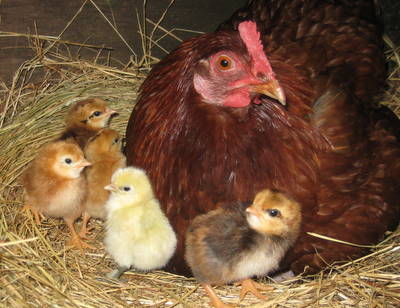 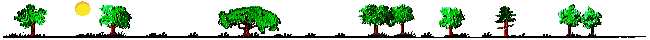 শিখনফল
এই পাঠ শেষে শিক্ষার্থীরা…
১। জীবের শ্রেণিকরণ করতে পারবে;
২। পরিবেশের জীবগুলো কোন রাজ্যের অন্তর্গত তা বর্ণনা করতে পারবে;
৩। প্রতিটি রাজ্যের সনাক্তকারী বৈশিষ্ট্য ব্যাখ্যা করতে পারবে।
১৯৭৮ সালে জীবের আধুনিক শ্রেণিকরণ করেন-
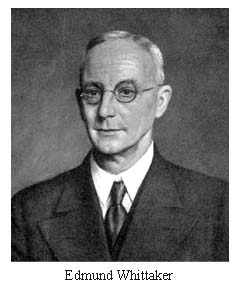 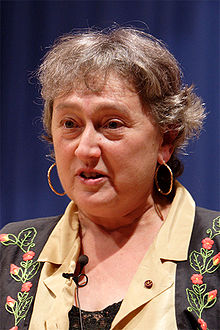 বিজ্ঞানী মারগিউলিস
জীবের শ্রেণিকরণ
এ্যানিমিলিয়া
১
মনেরা
ফানজাই
প্রোটিস্টা
প্লান্টি
৫টি রাজ্য
[Speaker Notes: প্রতিটি ধাপের নামকরণে শিক্ষার্থীদের বলতে সাহায্য করতে পারেন।
তবে এক্ষেত্রে ধাপগুলোর নাম বোর্ডে লিখতে শিক্ষা্থীকে অংশগ্রহন করাতে পারেন।]
রাজ্য- ১।  মনেরা
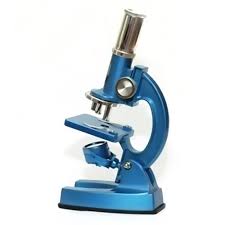 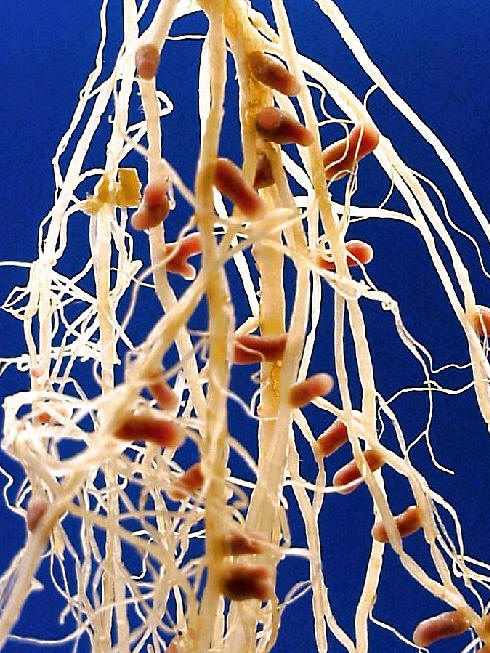 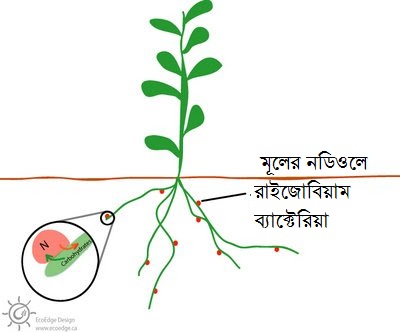 কোন বৈশিষ্ট্যটি লক্ষণীয়?
এককোষী, সুগঠিত নিউক্লিয়াস নেই। অনুবীক্ষণ যন্ত্র ছাড়া দেখা যায় না।
[Speaker Notes: রাইজোবিয়াম ব্যাক্টেরিয়া ডাল জাতীয় উদ্ভিদের মূলে আবস্থান, তা ২টি ছবিতে দেখানোর চেষ্টা করা হয়েছে।]
রাজ্য- ২।   প্রোটিস্টা
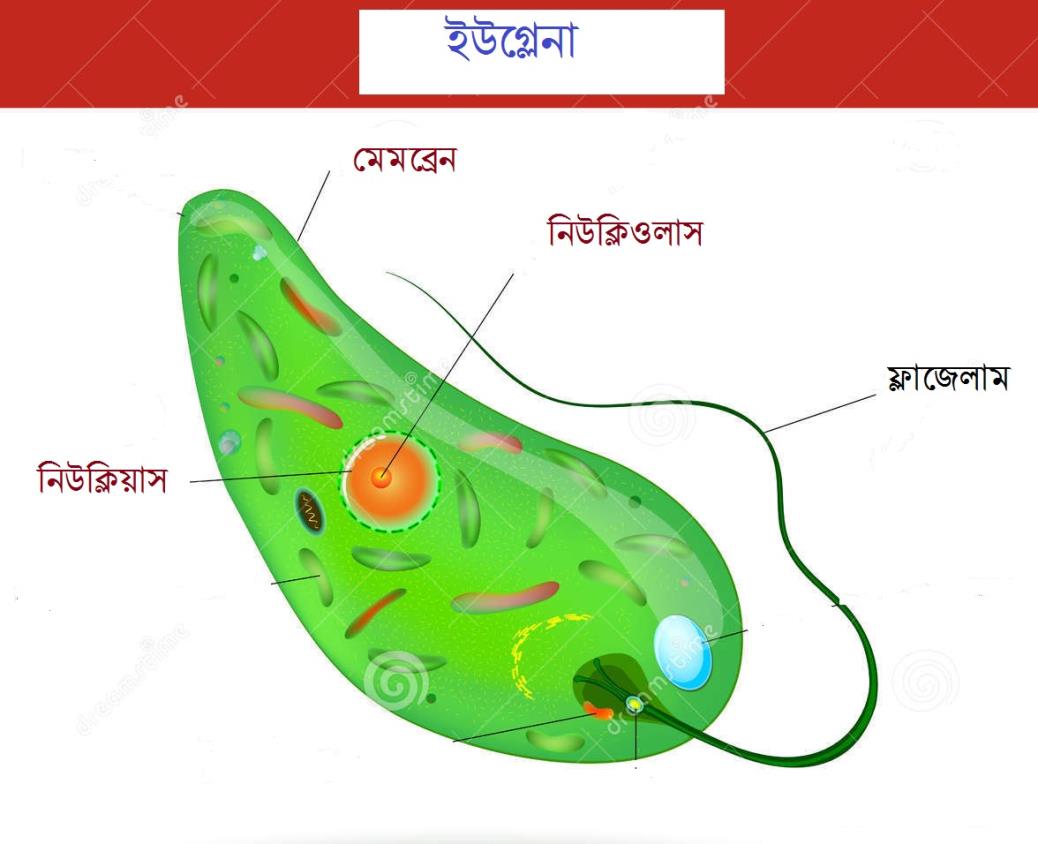 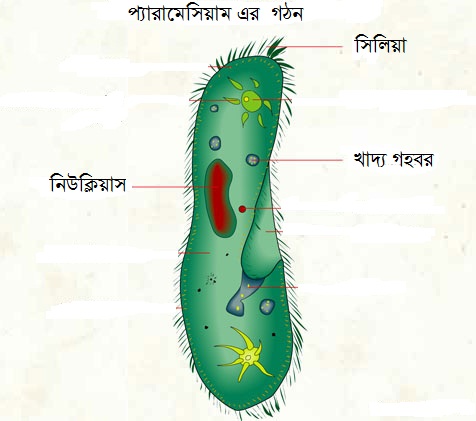 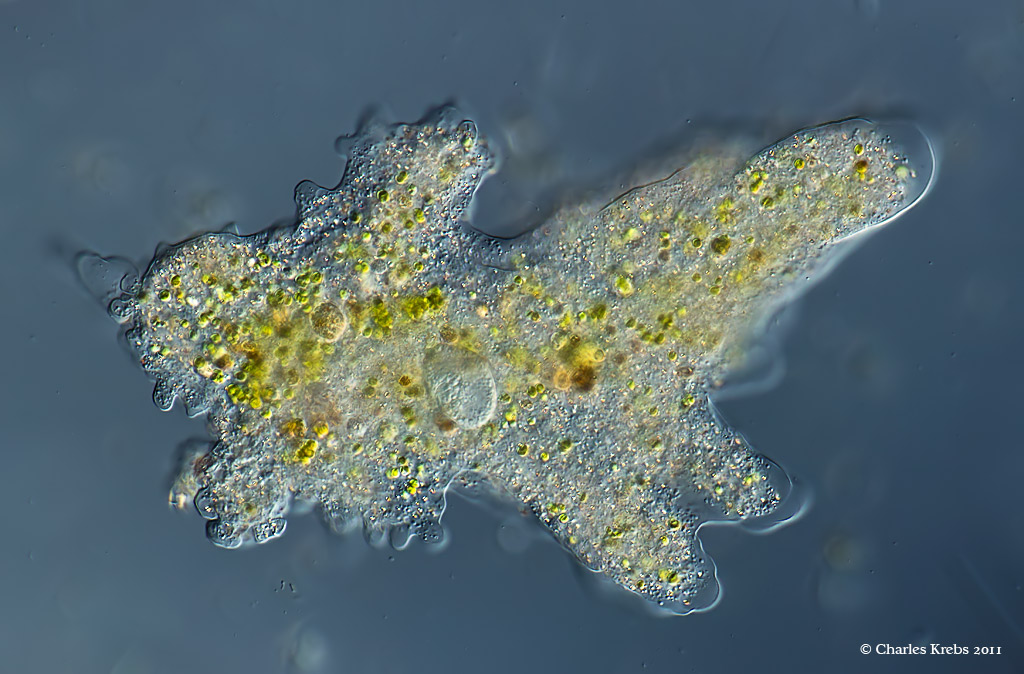 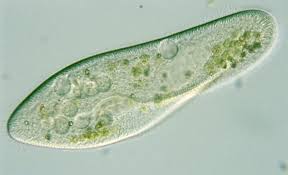 অ্যামিবা
এই দলের প্রাণিগুলো এককোষী, সুগঠিত নিউক্লিয়াস যুক্ত।
[Speaker Notes: পরের অধ্যায়টি কোষ নিয়ে, তাই নিউক্লিয়াস সম্পর্কে সে অধ্যায়ে  বিশদ ভাবে শিক্ষা্থী জানতে পারবে। তবে এখানে শিক্ষক কোষের পরিচয় দিয়ে নিউক্লিয়াস সম্পর্কে কিছু তথ্য দেওয়ার প্রয়োজন হতে পারে।]
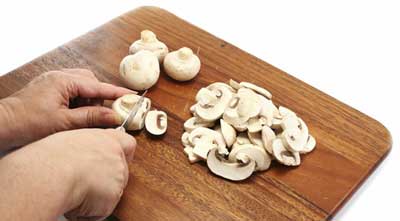 রাজ্য-৩। ফানজাই
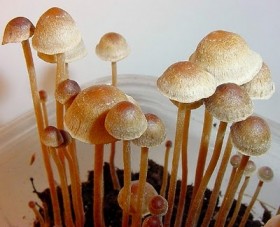 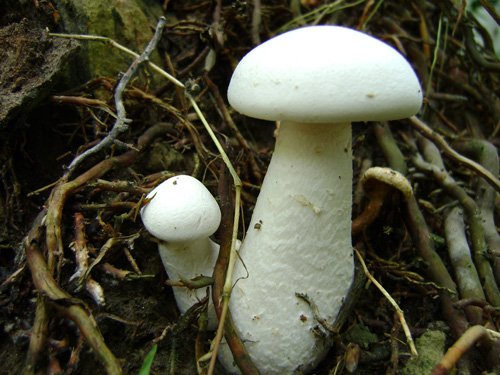 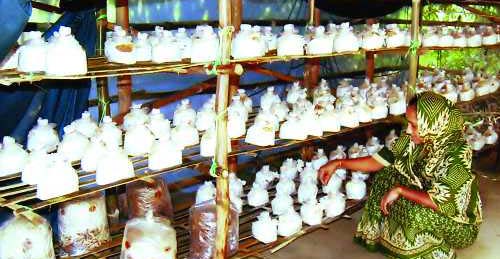 এরা এককোষী/বহুকোষী সুগঠিত নিউক্লিয়াস যুক্ত। ক্লোরোফিল নেই, পরভোজী (মাসরুম)
এখানে কী দেখছ?
[Speaker Notes: পরভোজী ও ক্লোরোফিল সম্পর্কে ব্যাখ্যার প্রয়োজন হবে ,তাই শিক্ষক এ বিষয়ে শিক্ষার্থীদের দিয়ে বোর্ড ব্যবহার করতে পারেন।]
এখানে কী দেখছ?
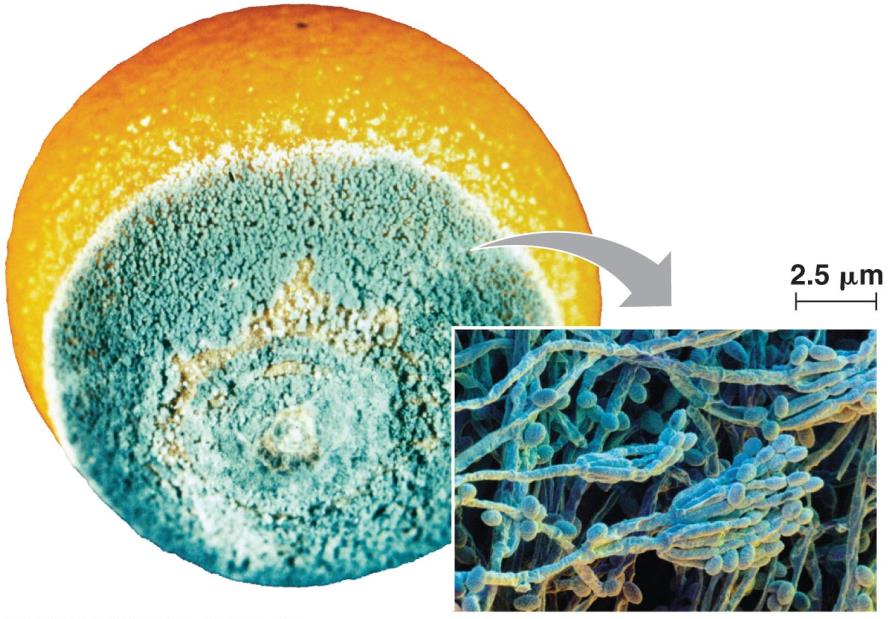 পেনেসিলিয়াম নামক ফানজাই
[Speaker Notes: পেনেসিলিয়াম এর গঠন দেখানো হয়েছে।]
রাজ্য-৪  প্লান্টি (উদ্ভিদ জগৎ)
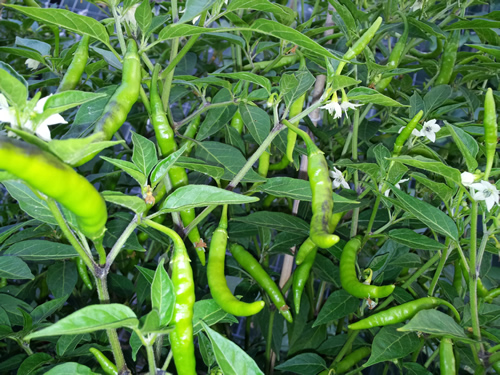 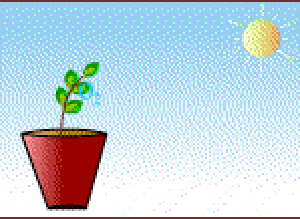 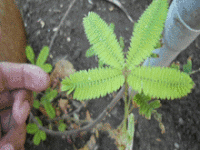 এখানে কী দেখছ?
এরা নিজের খাদ্য নিজেরা তৈরি করে।
স্বভোজী, কোষ প্রাচীর সেলুলোজ নির্মিত, কোষ সুগঠিত নিউক্লিয়াস যুক্ত।  স্বভোজী ও সেলুলোজ কী?
[Speaker Notes: সেলুলোজ কী শিক্ষার্থীর চাহিদা থাকতে পারে। তাই তাই পরের স্লাইডে এর রাসায়নিক গঠন দেখানো হয়েছে।]
রাজ্য-৪।  প্লান্টি (উদ্ভিদ জগৎ)
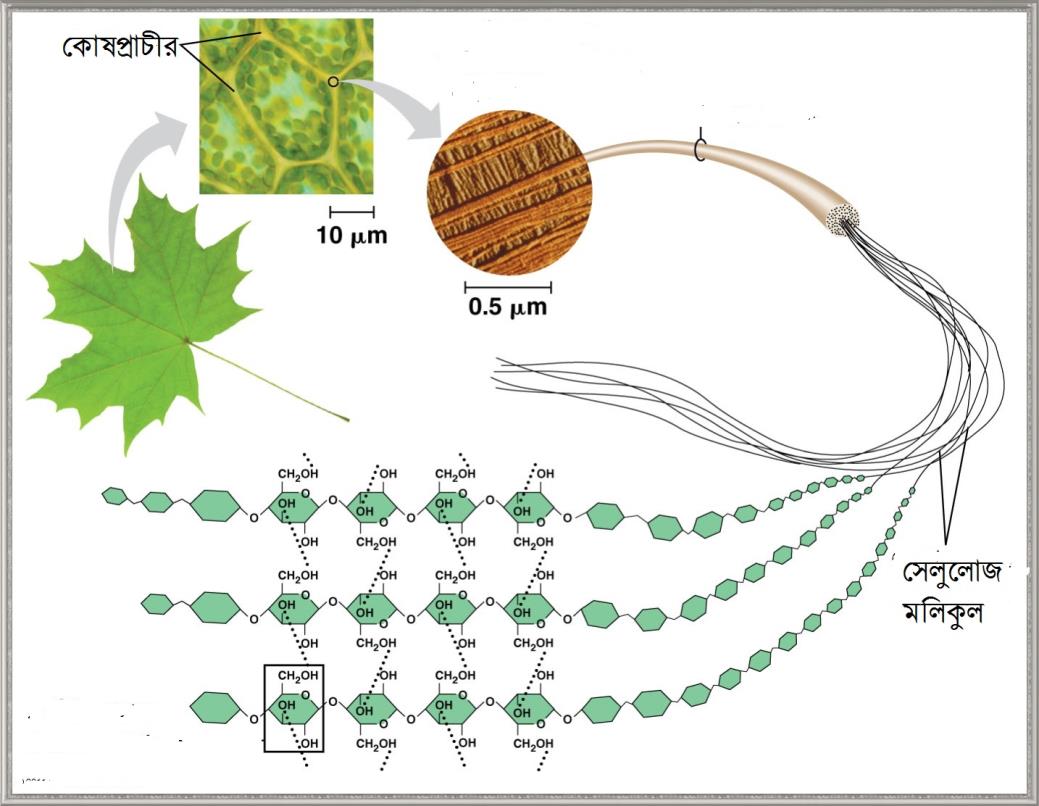 এখানে সেলুলোজের গঠন লক্ষ কর
[Speaker Notes: কোষ সম্পর্কে পরবর্তি অধ্যায়ে শিক্ষার্থী জানতে  পারবে। তাই কোষ সম্পর্কে বোর্ড ব্যবহার এক্ষেত্রে প্রয়োজন।]
অনুবিক্ষণ যন্ত্রে কোষের গঠন
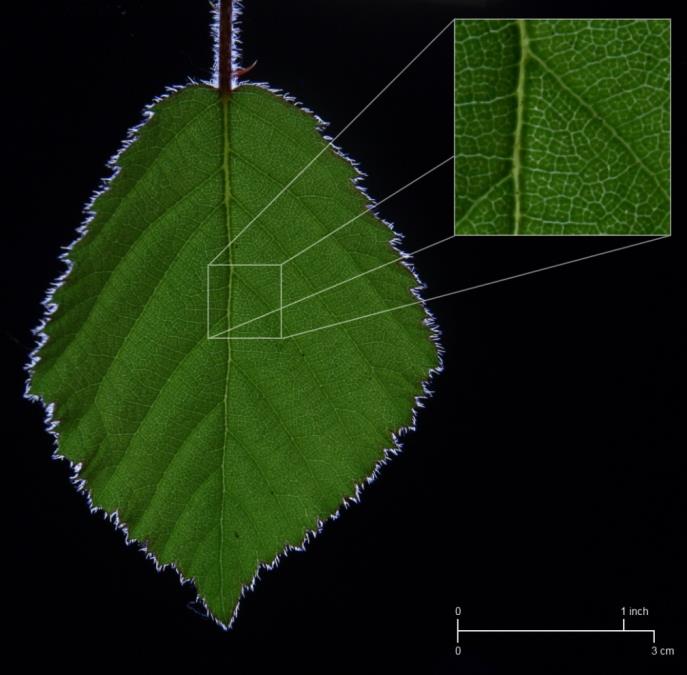 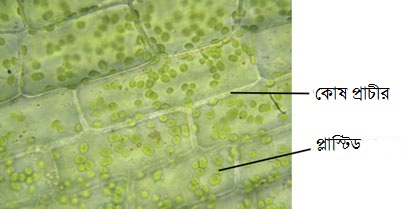 [Speaker Notes: কোষ ও কোষ প্রাচীর এবং ক্লোরোপ্লাস্ট দেখানোর চেষ্টা করা হয়েছে।এসম্পর্কে শিক্ষার্থীকে প্রশ্ন করতে উৎসাহিত করে তাদের কাছে প্রশ্ন চাওয়া যেতে পারে।]
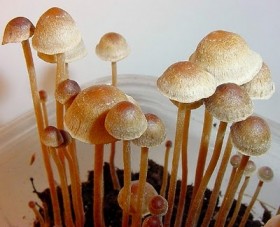 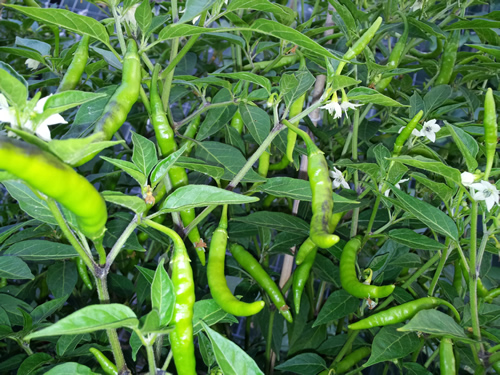 জোড়ায় কাজ
কোনটি স্বভোজী, পক্ষে বিপক্ষে ২টি কারণ লিখ।
রাজ্য-৫। এ্যানিমিলিয়া (প্রাণিজগৎ)
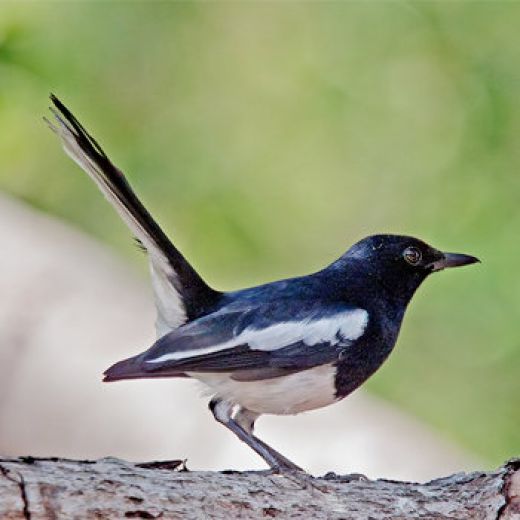 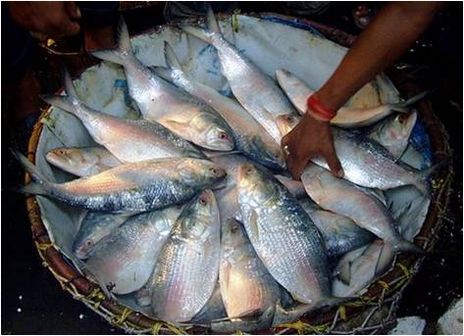 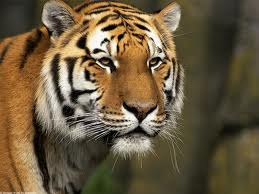 এখানে কী দেখছ?
এদের কোষে কোষপ্রাচীর নেই, সাধারণত প্লাষ্টিডও নেই।
[Speaker Notes: প্লাষ্টিড এর গঠন বা উপস্থিতি পরবর্তি অধ্যায়ে রয়েছে , তাই ...।]
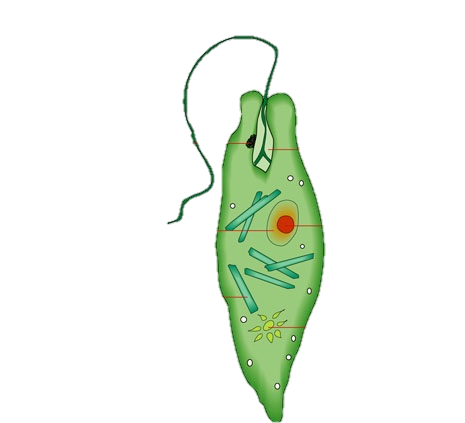 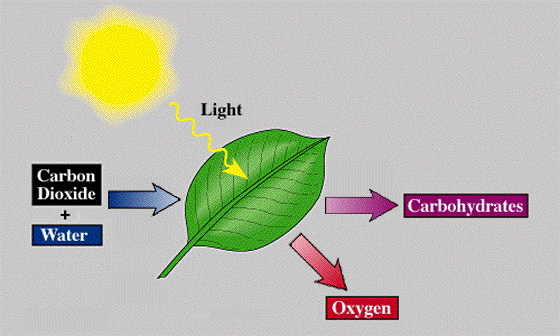 আলো
দলগত কাজ     সময়: ১০ মি.
কার্বনডাই 
অক্সাইড
শর্করা
পানি
অক্সিজেন
জীব দুইটি কোন রাজ্যের অন্তর্গত এবং সনাক্তকরন বৈশিষ্ট্য খুঁজে বের কর।
[Speaker Notes: শিক্ষার্থীর উওর বোর্ডে লিখে ফলাবর্তন দেয়া যেতে পারে]
মূল্যায়ন
উত্তর
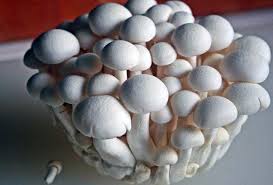 ১।                         
                                 কোন রাজ্যের অন্তর্গত?


ক) প্লান্টি    খ) মনেরা    গ) ফানজাই   ঘ) প্রোটিস্টা
২। শ্রেণিকরণের সর্বাধুনিক পদ্ধতিটি কত সালে আবিস্কৃত হয়?

ক) ১৯২৮   খ) ১৯৪৮   গ) ১৯৫৮   ঘ)  ১৯৭৮
[Speaker Notes: শিক্ষক চাইলে প্রয়োজন মত আরো প্রশ্ন করে মূল্যায়ন করতে পারেন।]
বাড়ির কাজ
তোমার বাড়ির চারপাশের ৫টি জীবের নাম উল্লেখ করে শ্রেণিকরণ কর এবং ২টি করে বৈশিষ্ট্য লিখ।
ধন্যবাদ